ÖĞRENCİLERİN BECERİ EĞİTİMİ BİLGİLERİ
OKULUMUZDAKİ ALAN VE DALLAR
1)ÇOCUK GELİŞİMİ
a)Erken Çocukluk 
b)Özel Eğitim
2)GÜZELLİK VE SAÇ BAKIMI
a)Kadın Kuaförlüğü
3) KONAKLAMA VE SEYAHAT HİZMETLERİ
a)Ön Büro
b)Operasyon
4)YİYECEK İÇEÇEK HİZMETLERİ
a)Aşçılık
b) Servis
Çocuk  Gelişimi
Ve
EĞİTİMİ  alanI
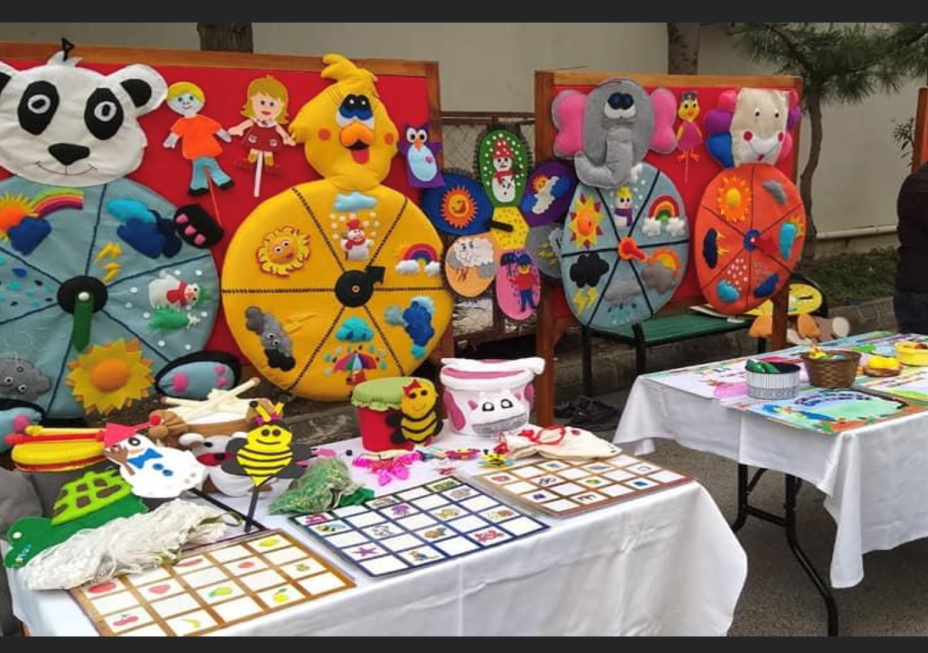 ÇOCUK GELİŞİMİ VE EĞİTİMİ ALANI0-6 yaş çocuklarının bedensel, zihinsel, duygusal ve toplumsal yönden gelişim özelliklerini tanıyarak, kreş, yuva, anaokulları ve evlerdeki bakım ve eğitimine yardımcı olacak nitelikte elemanlar yetiştiren bir alandır.
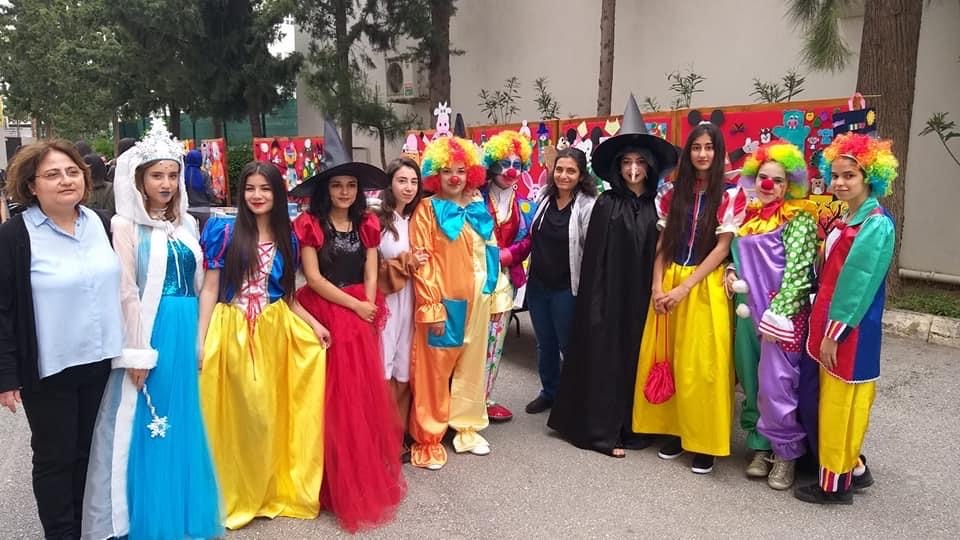 10. SINIF Çocuk Gelişimi Ve Eğitimi Alanı (İngilizce)11.SINIF Erken Çocukluk Eğitimi Dalı Özel Eğitim Dalı
İŞLETMEDE BECERİ EĞİTİMİ 12. SINIFTA 2 GÜN OKUL, 3 GÜN İŞLETMEDE EĞİTİM GÖRÜRLER(Okulda gördükleri derslerin iş yaşamında uygulamalı olarak  eğitimi Ana okulu , ana sınıfları, özel eğitim sınıfları, özel eğitin anaokullarında)Asgari ücretin %30’u tutarında maaş alırlar.
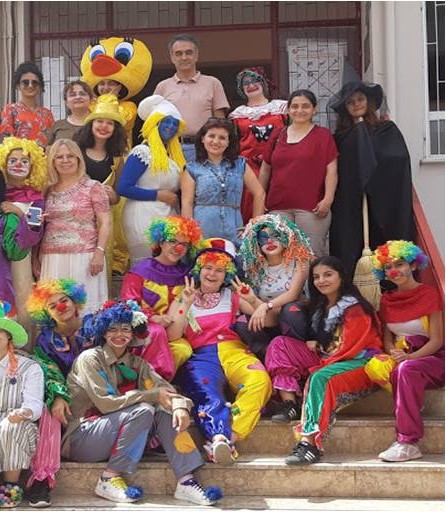 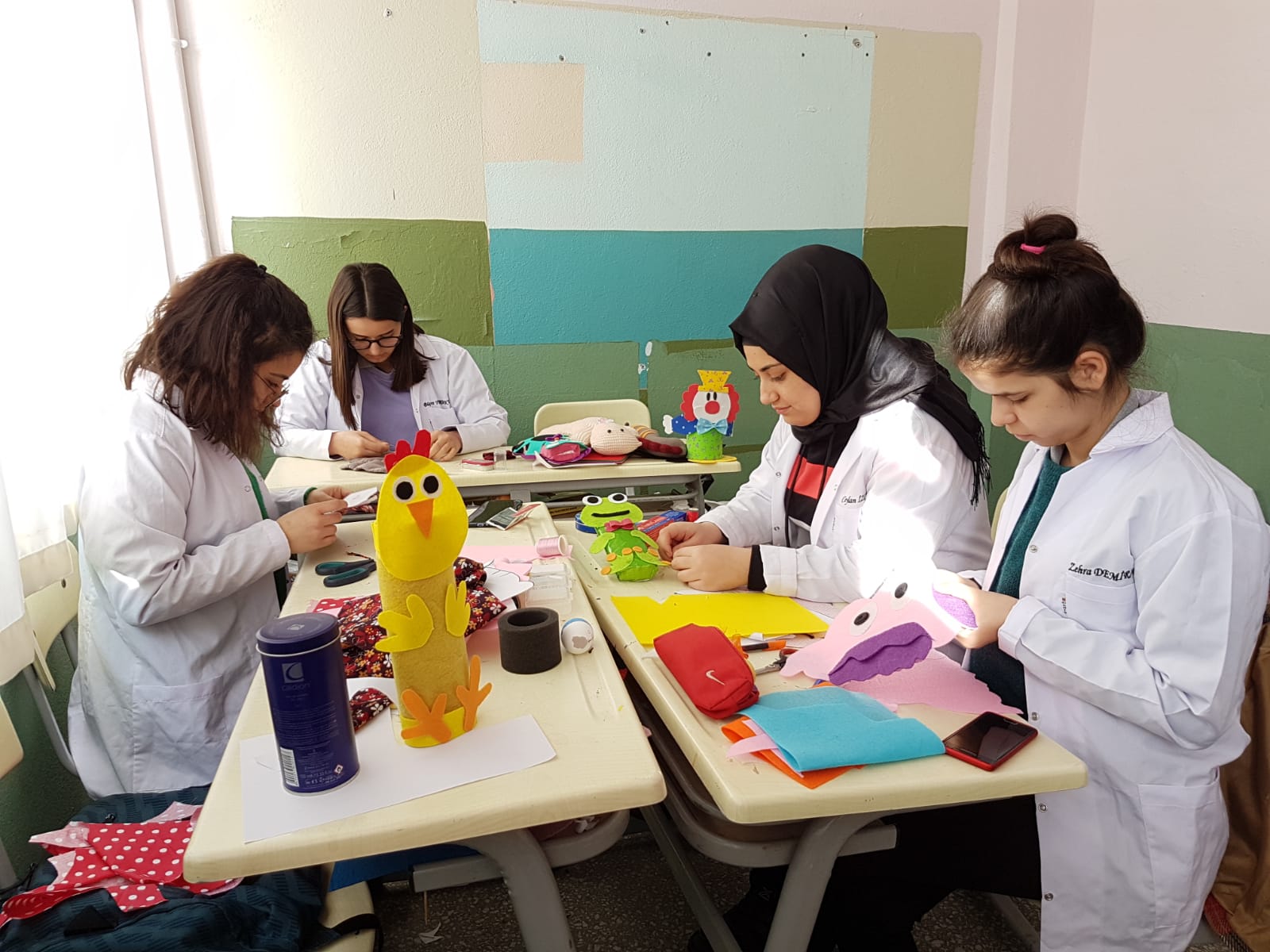 GÜZELLİK VE SAÇ BAKIM HİZMETLERİ ALANI
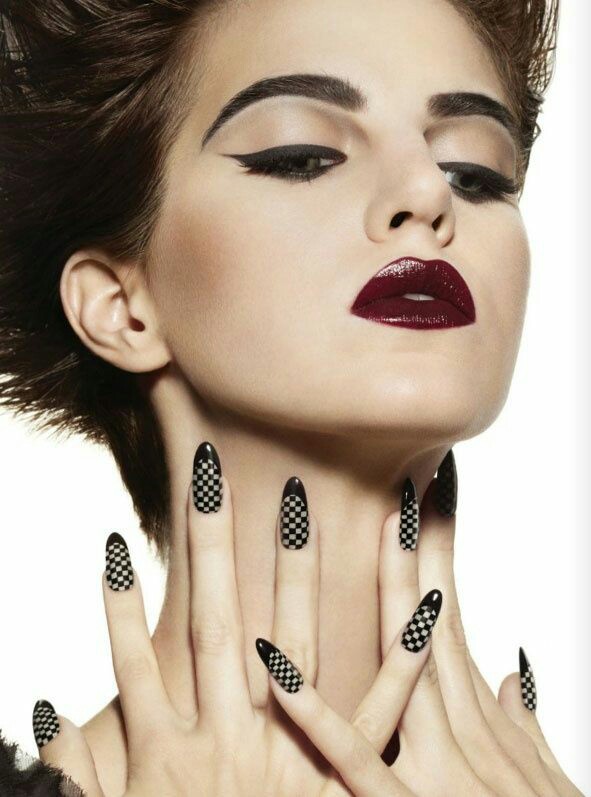 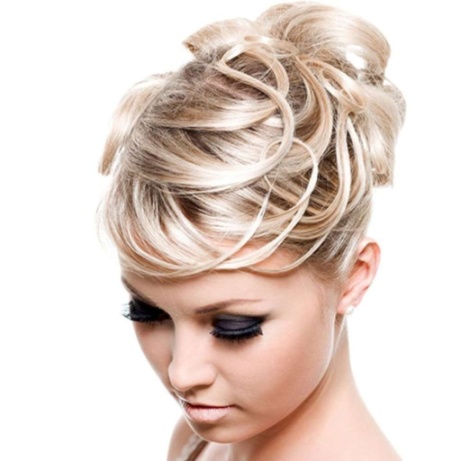 GÜZELLİK VE SAÇ BAKIM HİZMETLERİ ALANI

Kuaförün sahip olduğu, saç şekillendirme,saç renklendirme, saç kesimi ve saç bakımı yapma yeterlikleri kazandırmaya yönelik eğitim ve öğretim verilen alandır.
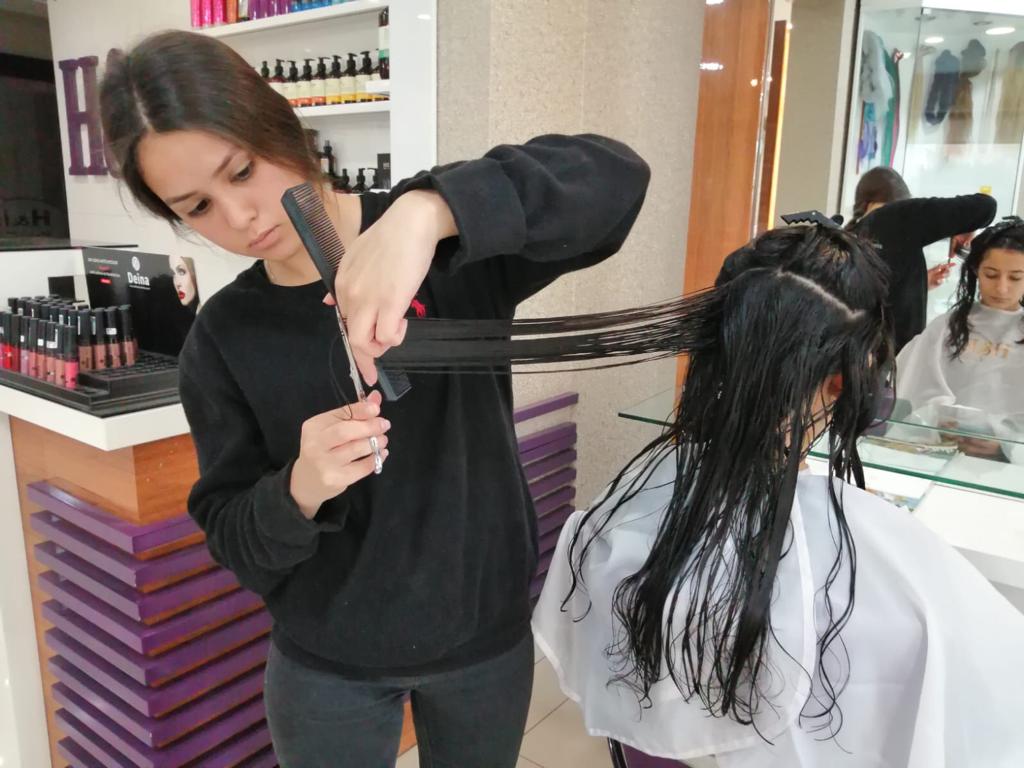 İŞLETMEDE BECERİ EĞİTİMİ 12. SINIFTA 2 GÜN OKUL, 3 GÜN İŞLETMEDE YAPILIR3 gün için asgari ücretin %30’u tutarında maaş alırlar. (Okulda gördükleri derslerin uygulamasını iş yaşamında belirli standartları taşıyan kuaför salonlarında yaparlar)
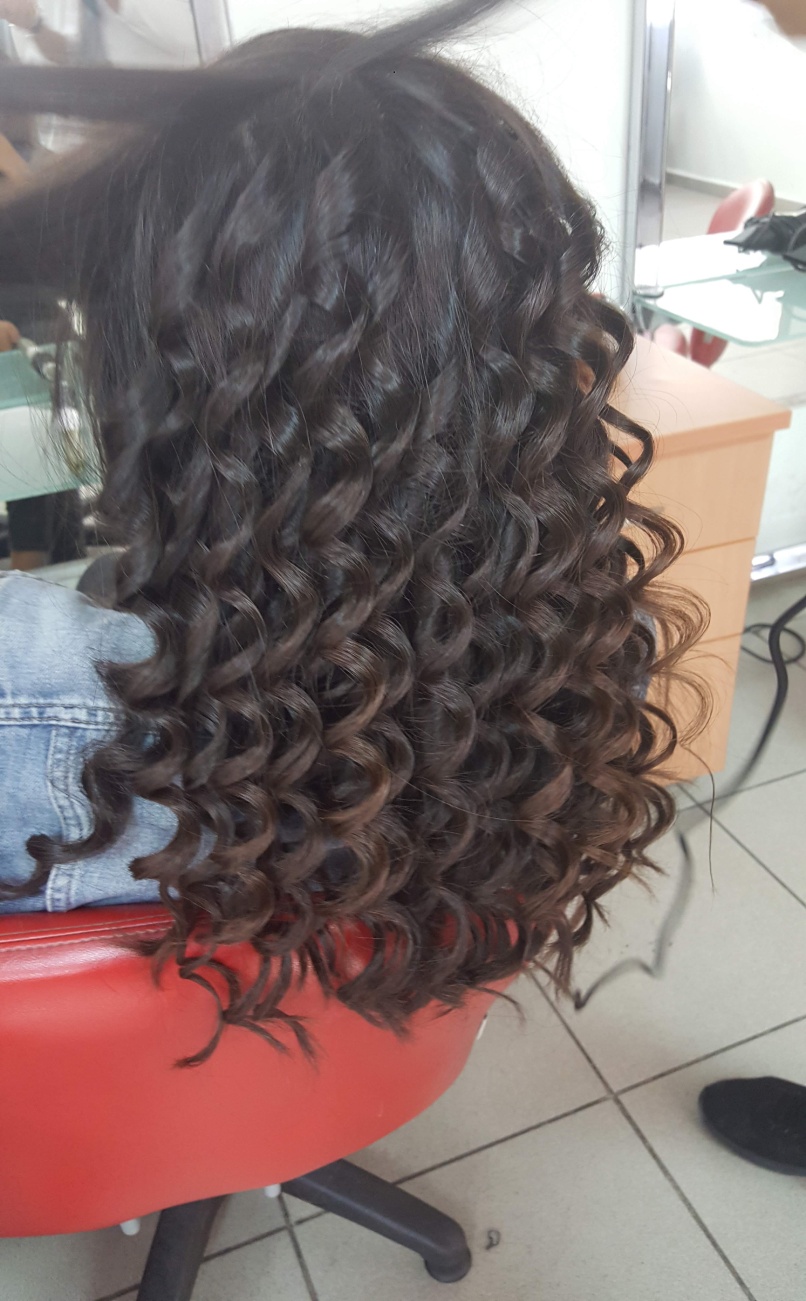 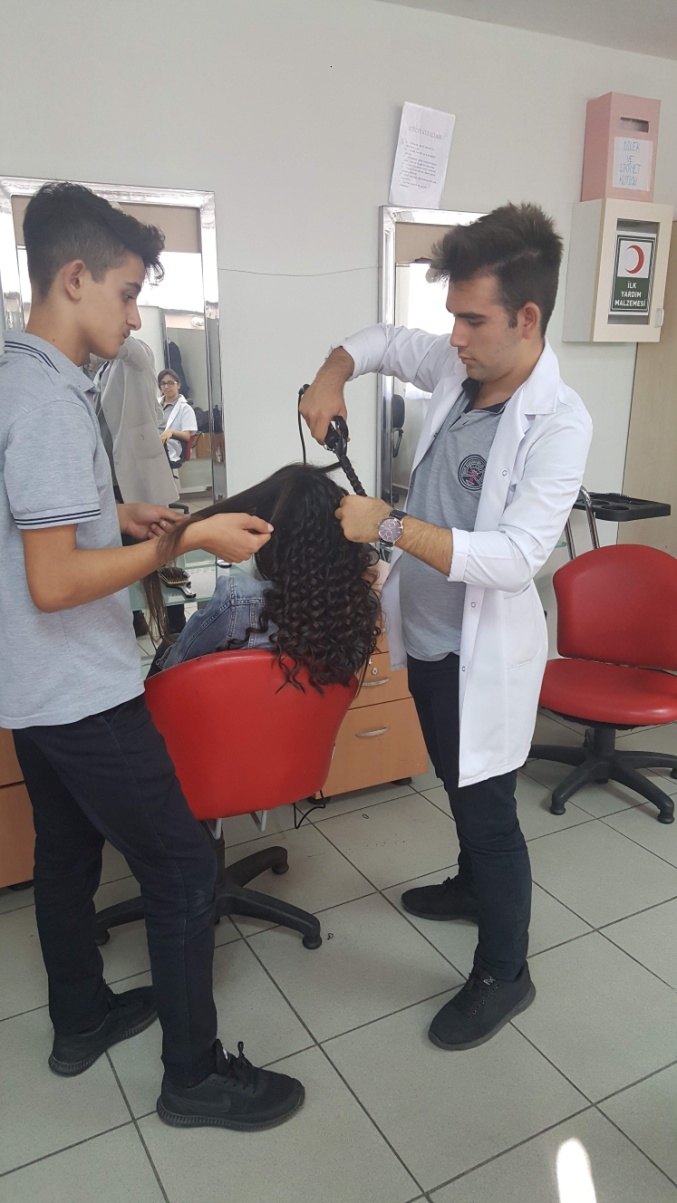 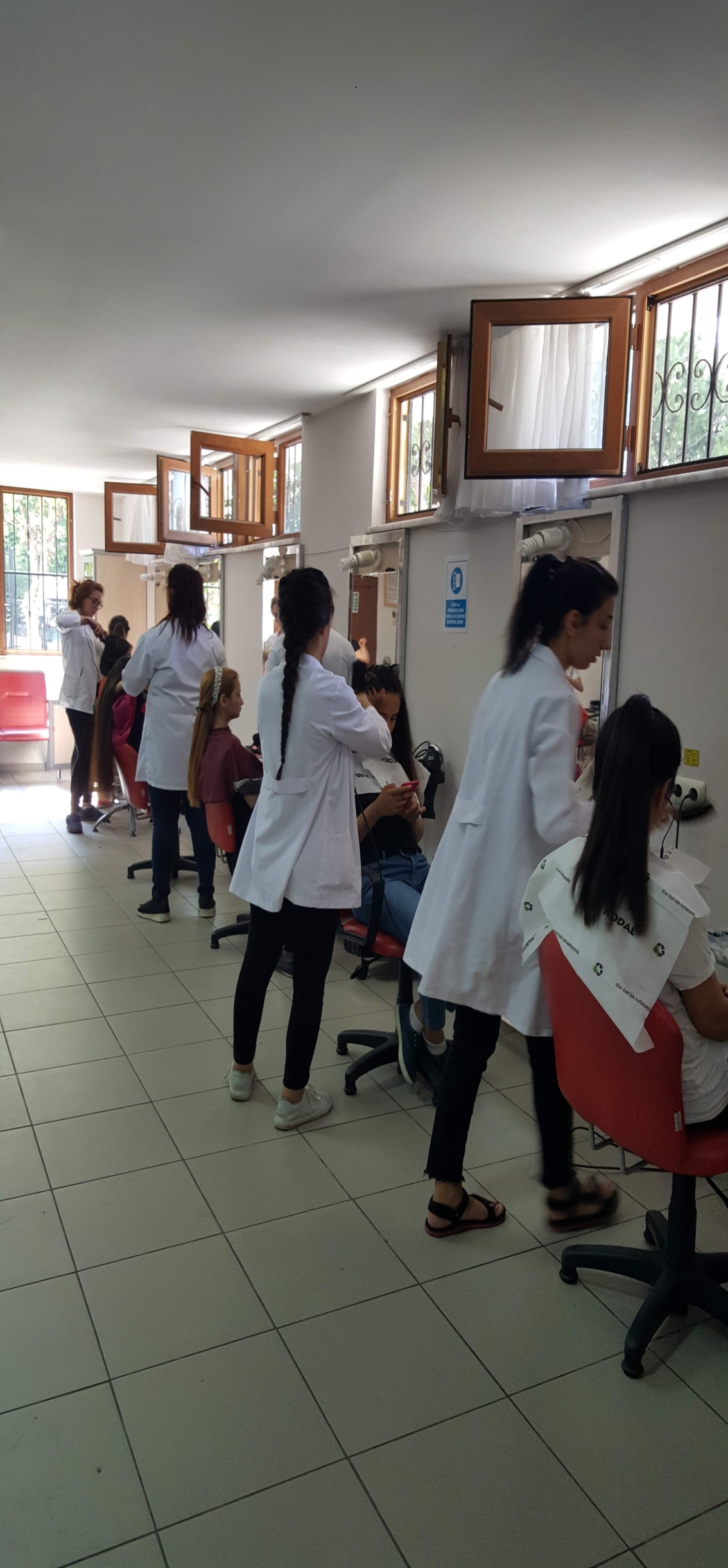 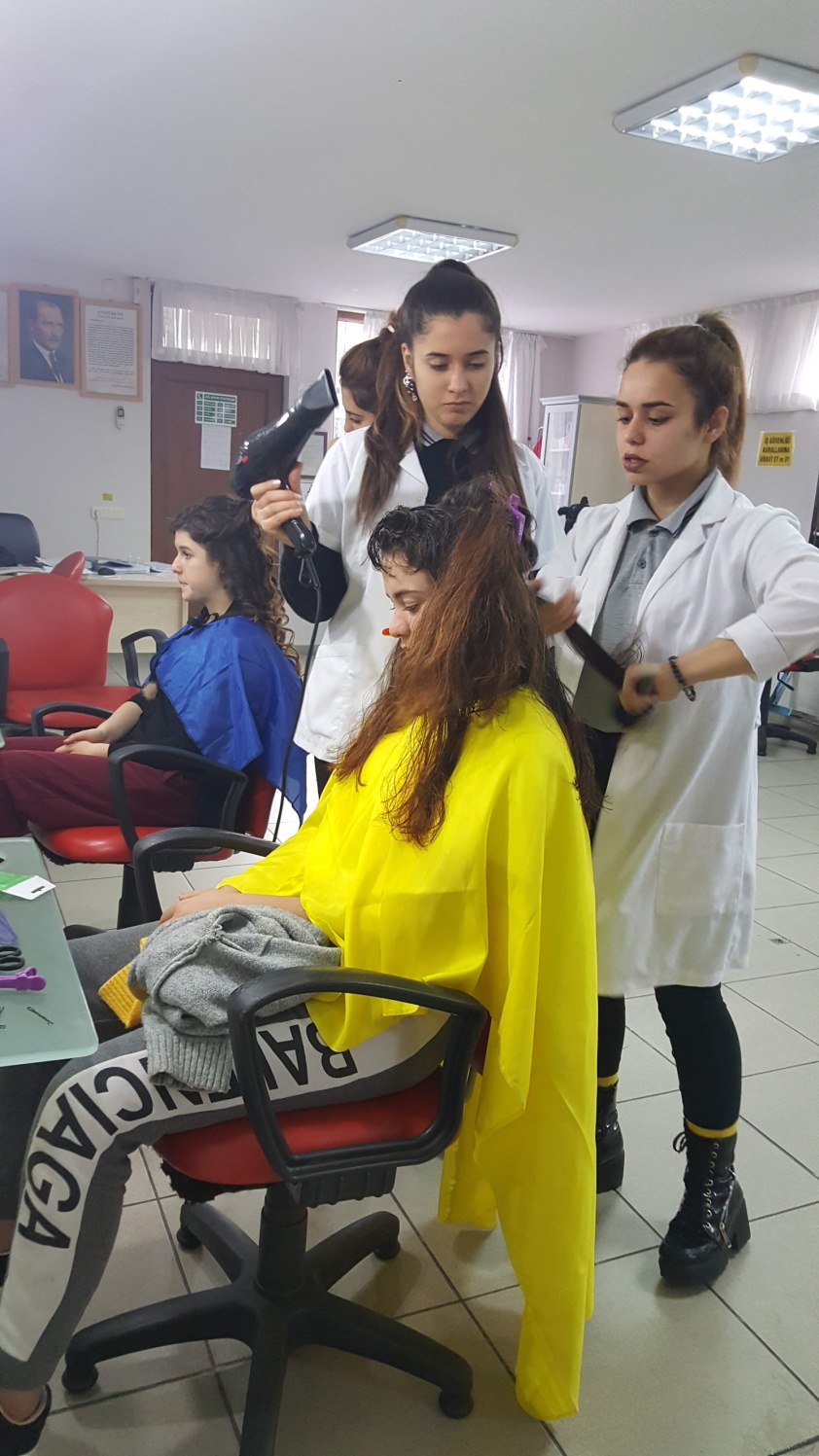 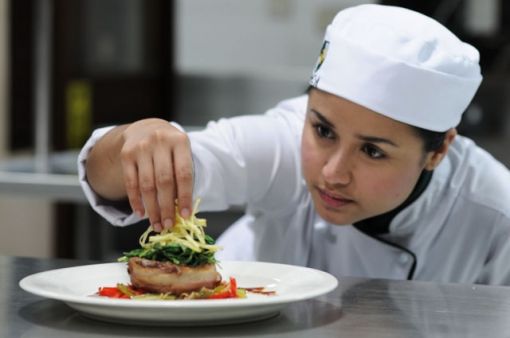 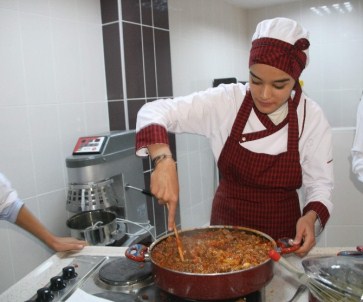 YİYECEK İÇECEK HİZMETLERİ ALANI
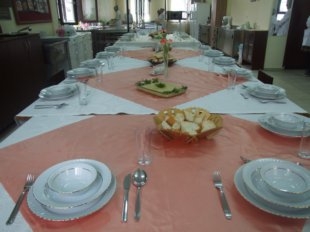 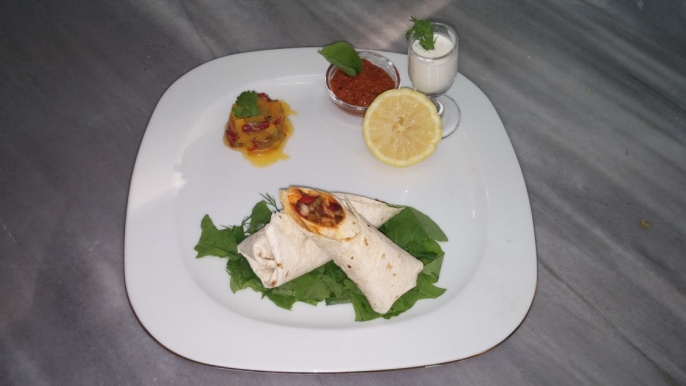 10. SINIF 
 YİYECEK İÇECEK HİZMETLERİ ALANI
(İngilizce /Almanca )
11.SINIF
 AŞÇILIK DALISERVİS DALI
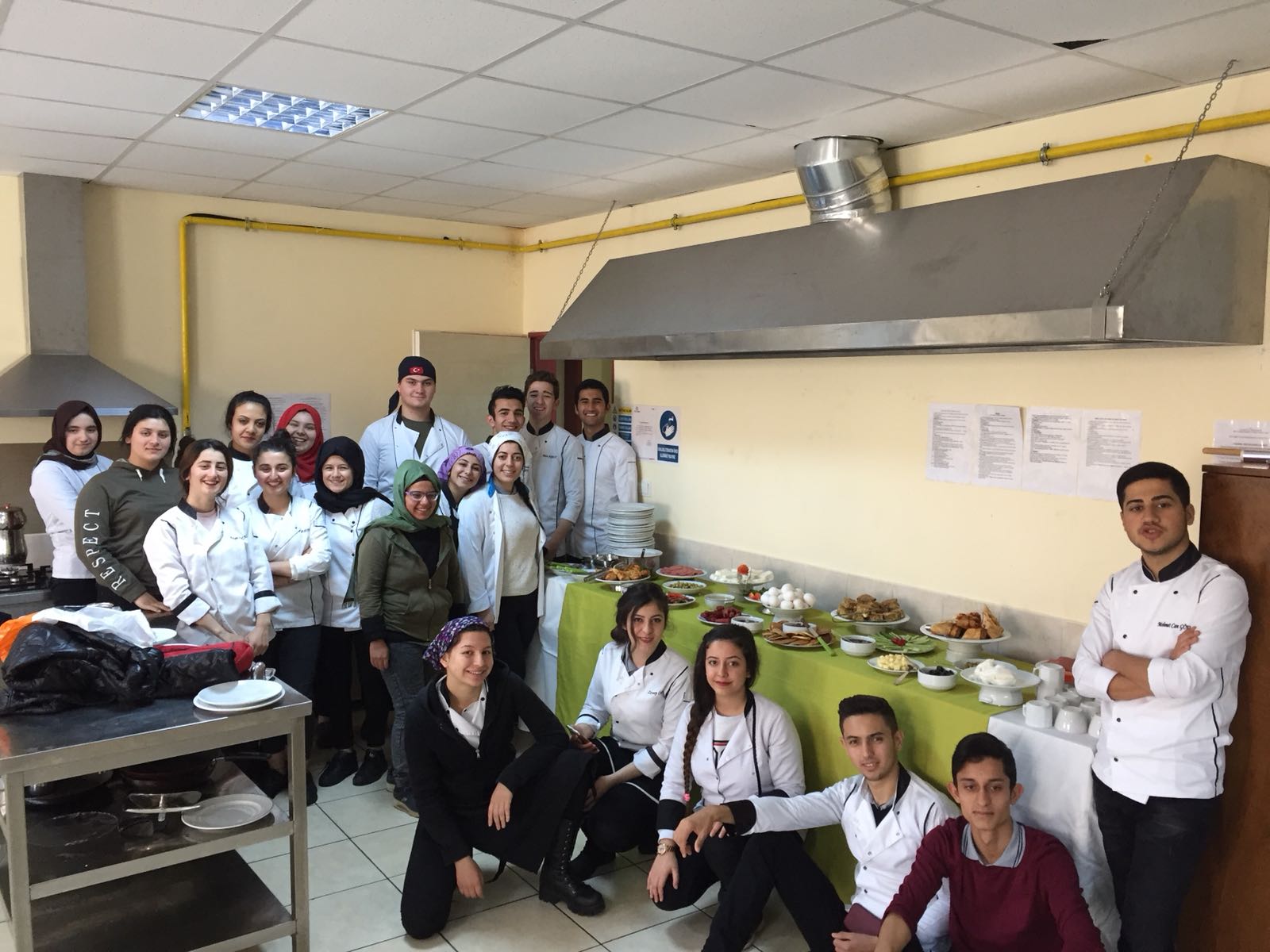 İŞLETMEDE BECERİ EĞİTİMİ10 ve 11. SINIFTA MAYIS-EKİM ARASIHaftalık 6 gün ve günlük 8 saat sürelerle çalışırlar.(Asgari ücretin %60’ı tutarında maaş alırlar.)(Okulda gördükleri derslerin uygulamasını iş yaşamında 5 yıldızlı otellerin mutfak ve servis bölümünde yaparlar )
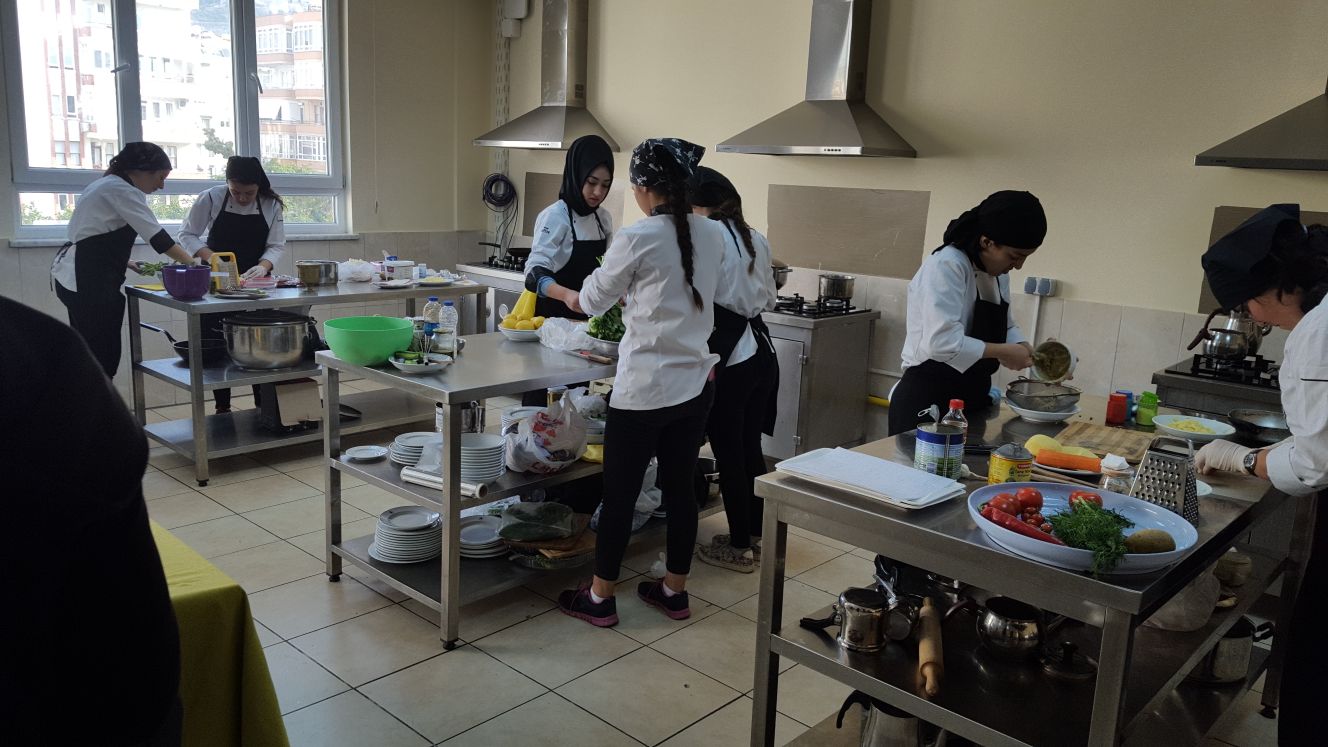 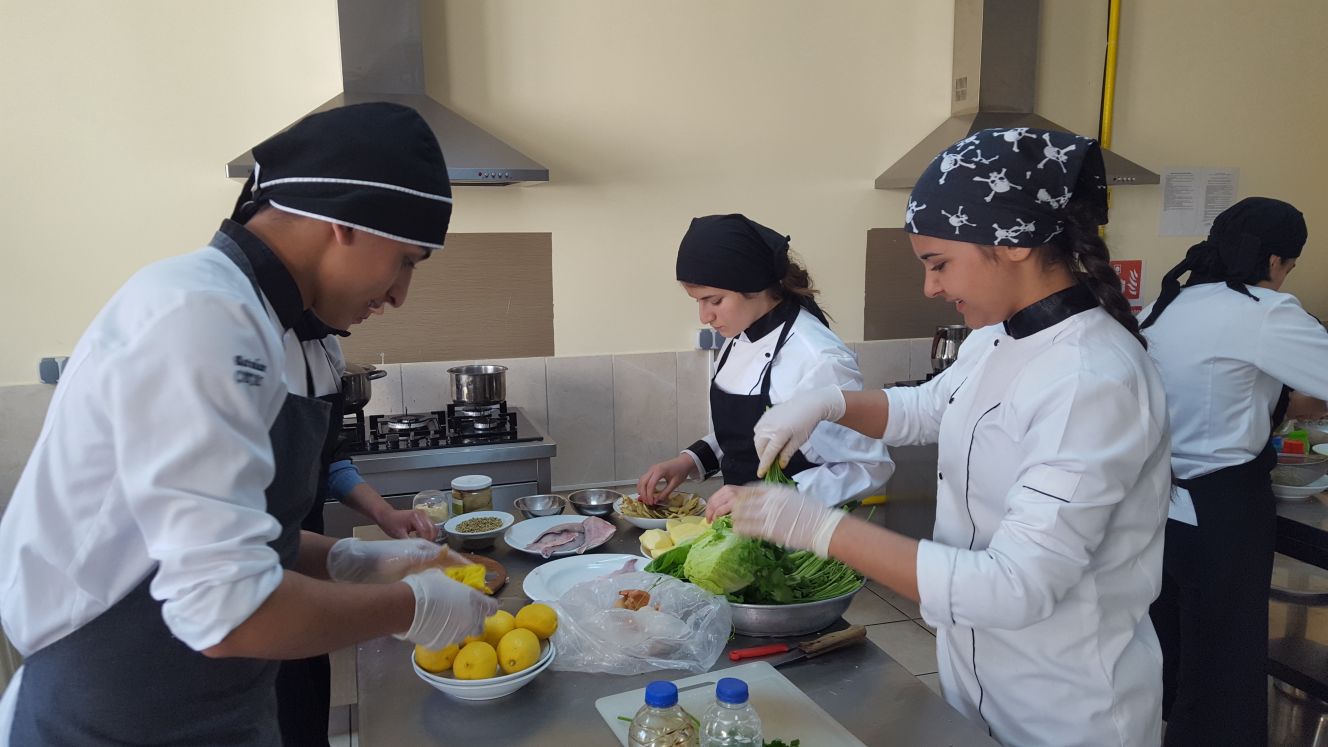 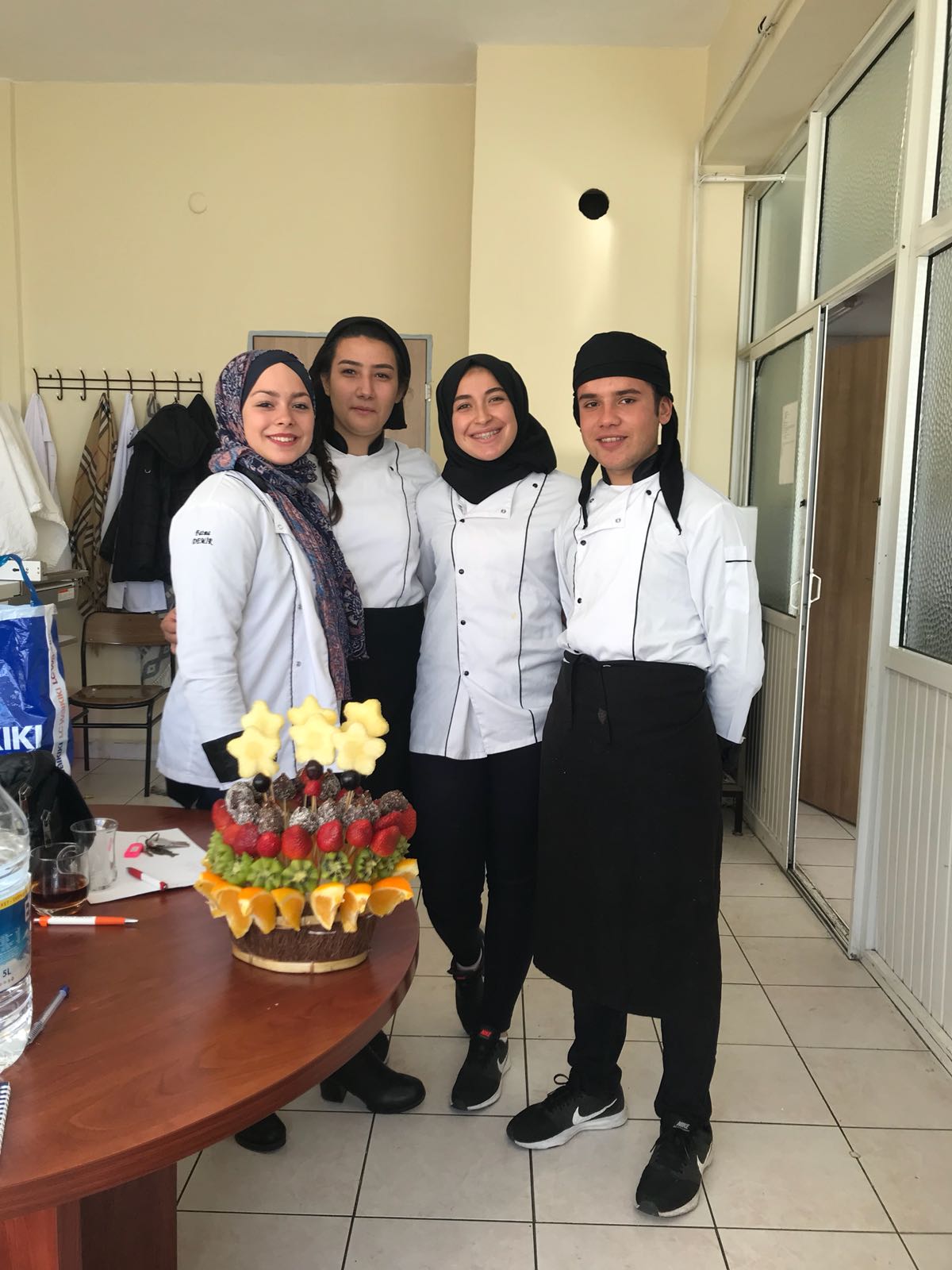 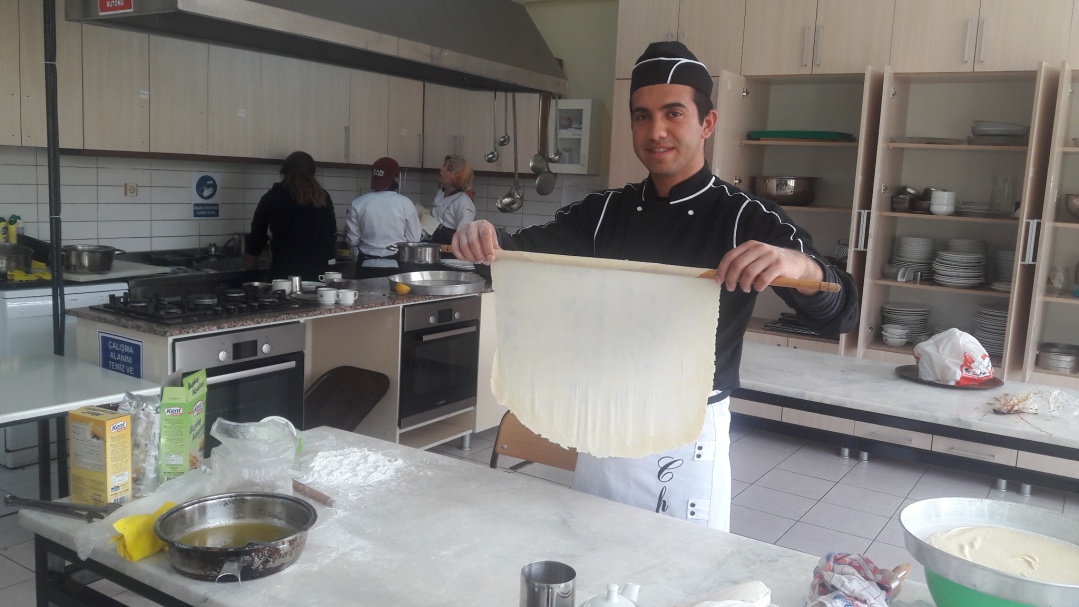 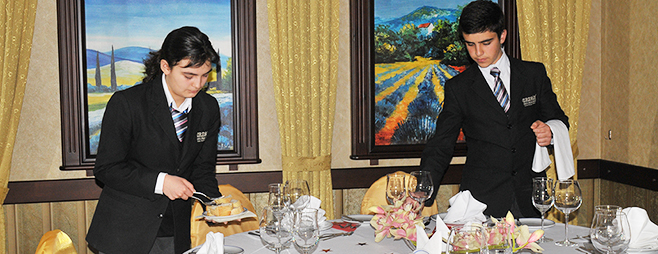 KONAKLAMA VE SEYAHAT
 HİZMETLERİ ALANI
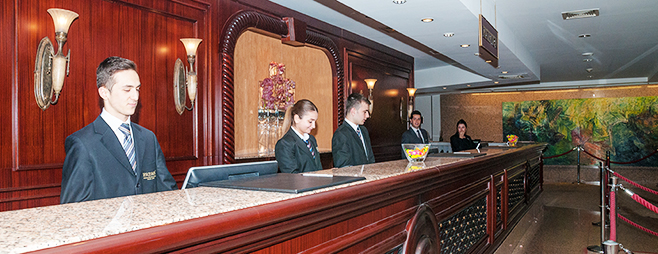 10. SINIF 
 KONAKLAMA VE SEYAHAT HİZMETLERİ ALANI (İngilizce /Almanca )
11.SINIF
 ÖN BÜRO DALI 
OPERASYON DALI
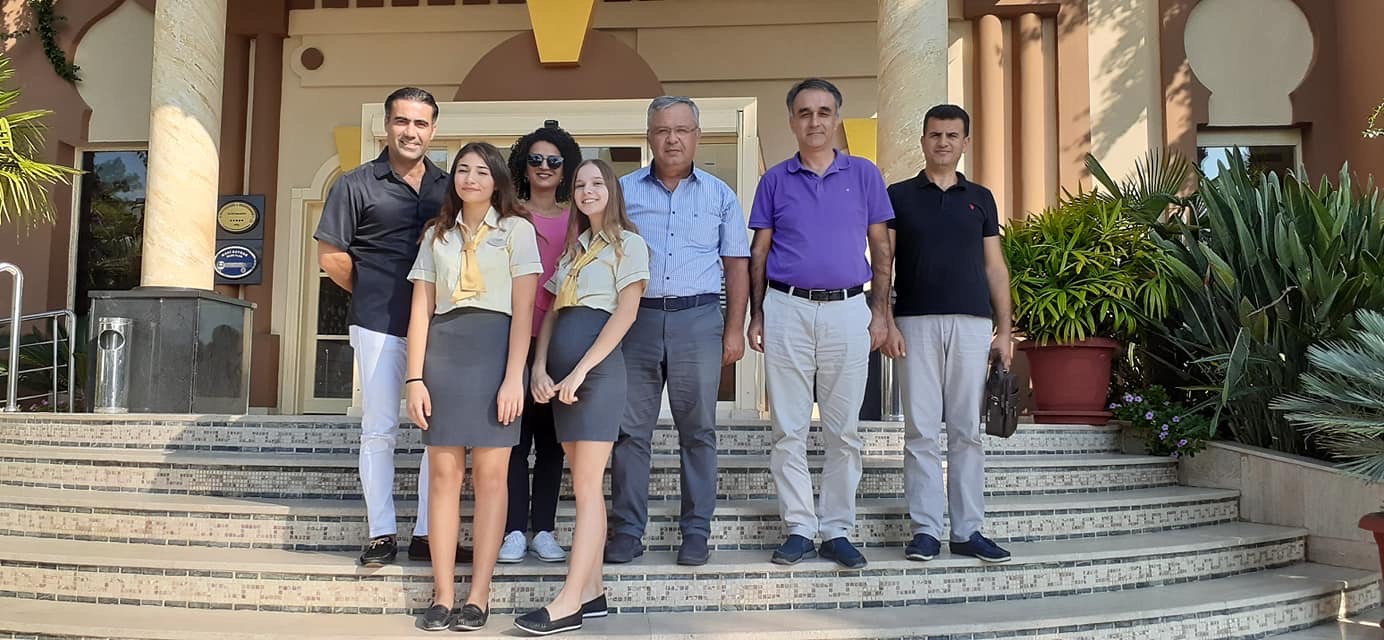 İŞLETMEDE BECERİ EĞİTİMİ10 ve 11. SINIFTA MAYIS-EKİM ARASI Haftalık 6 gün ve günlük 8 saat sürelerle çalışırlar. (Asgari ücretin %60 maaş alırlar.)(Okulda gördükleri derslerin uygulamasını iş yaşamında 5 yıldızlı otellerin ön büro ya da turizm acentelerinde)
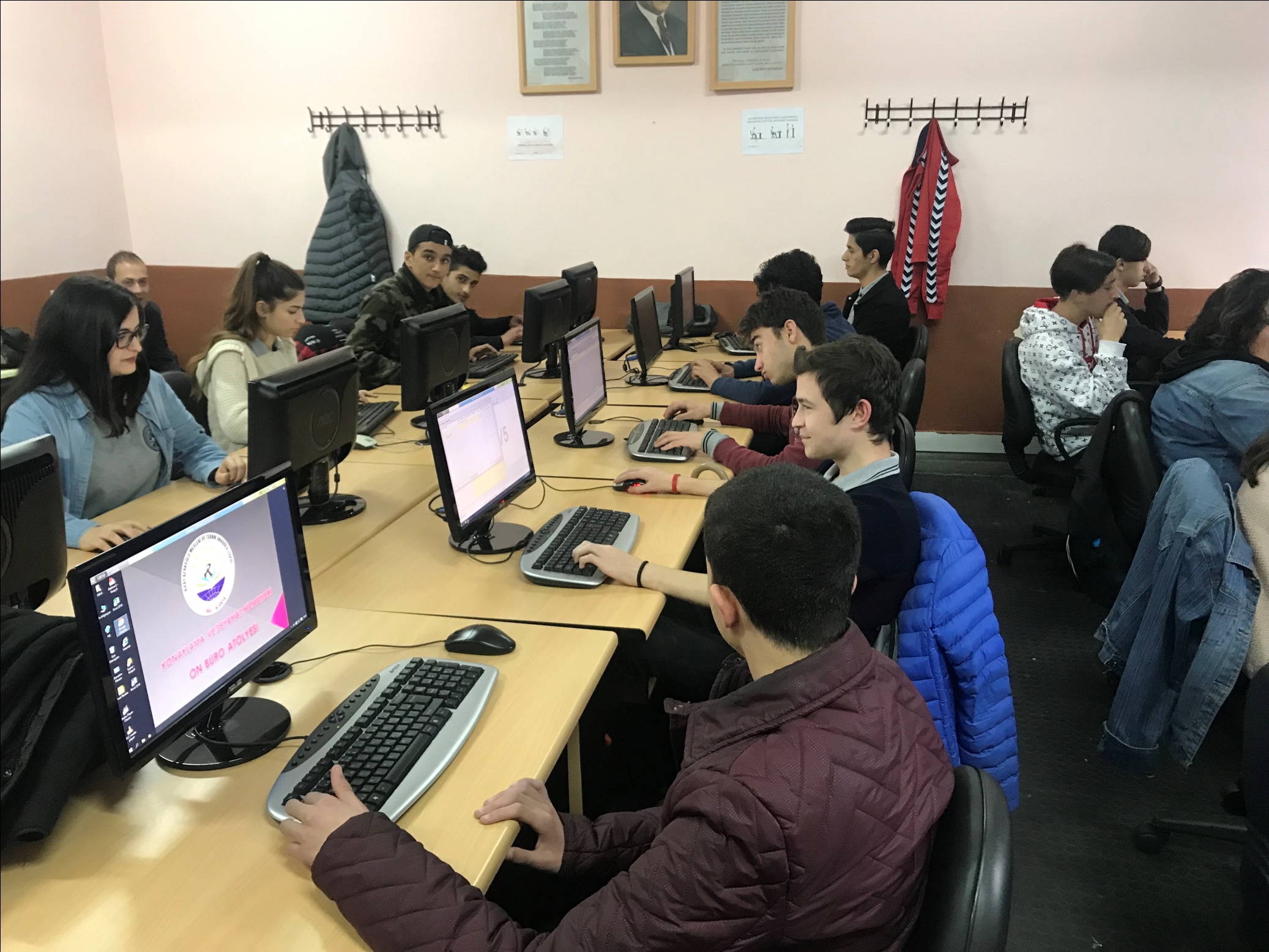 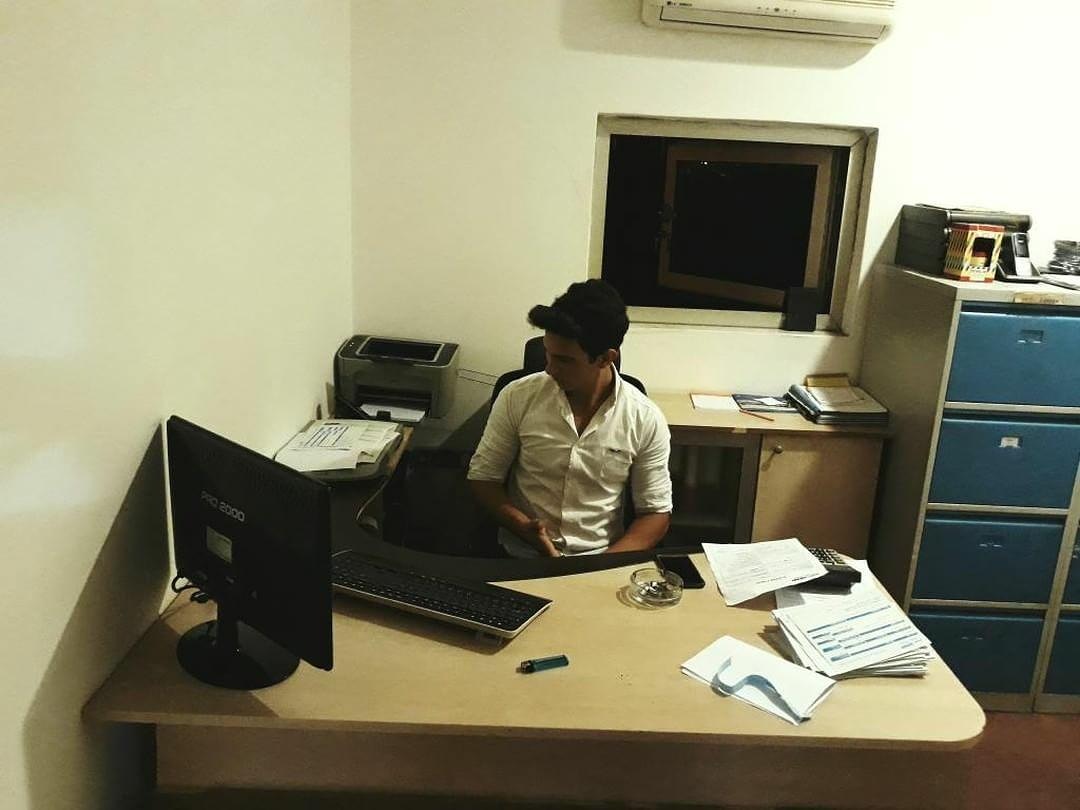 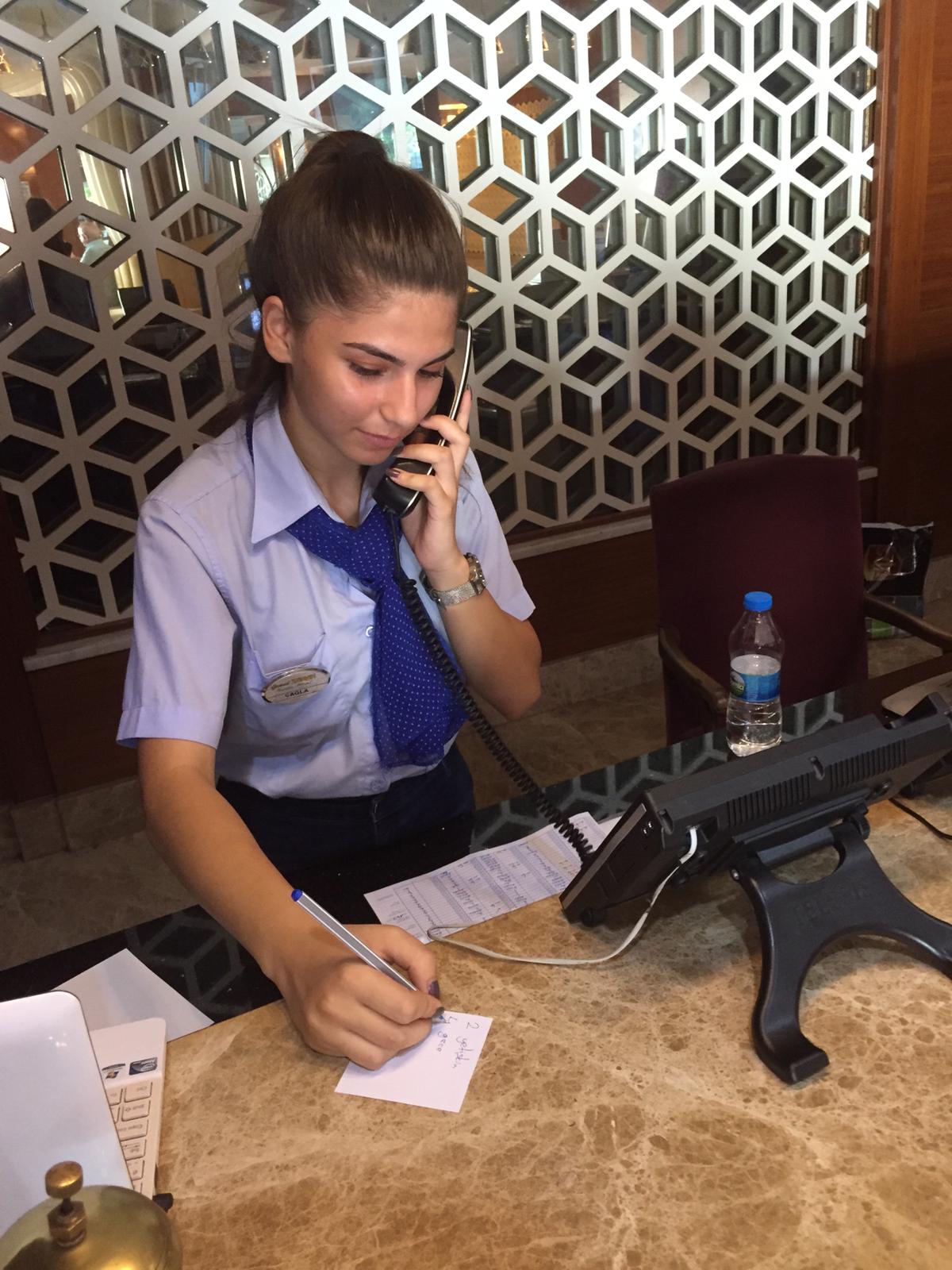 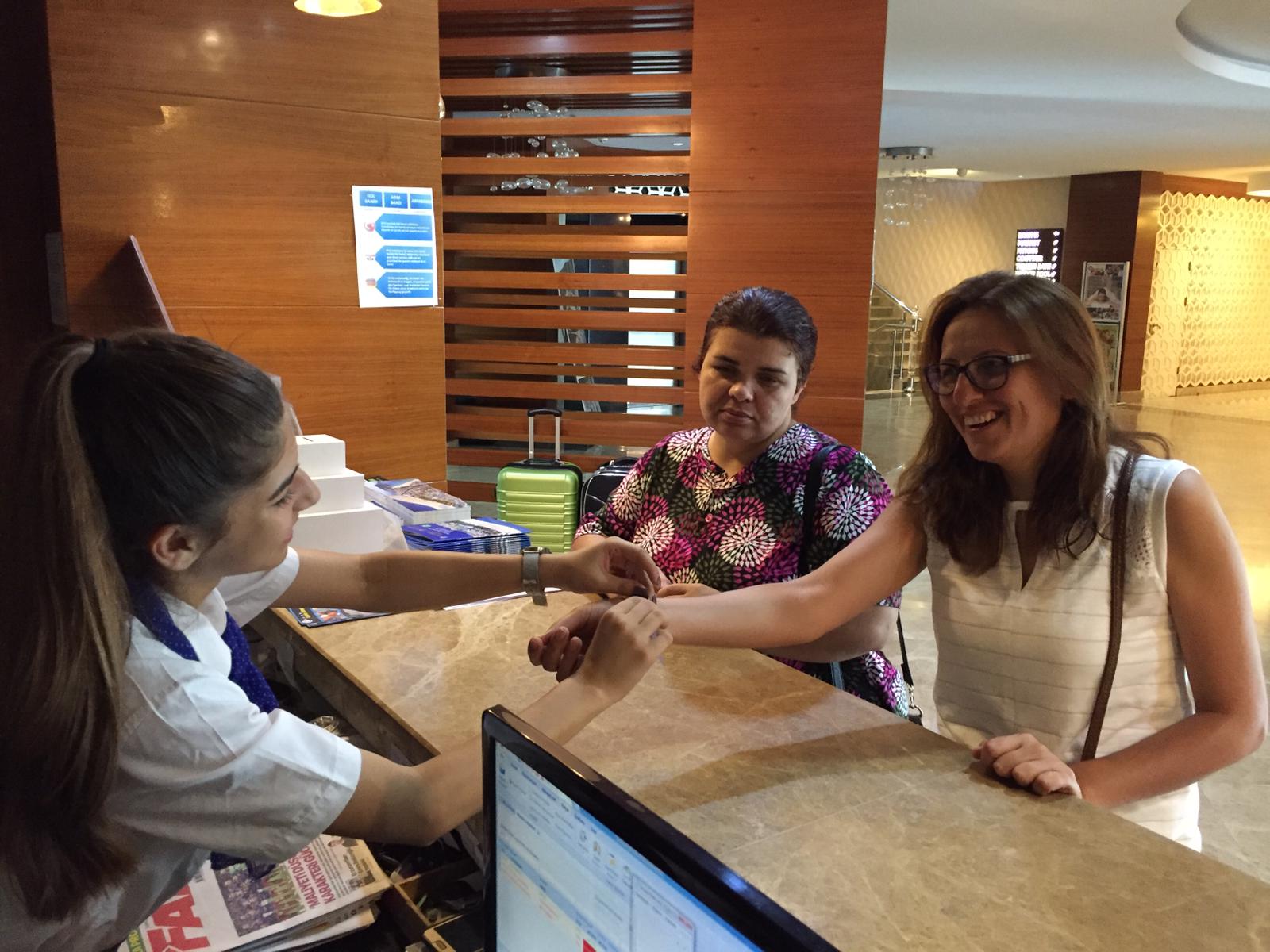